Can’t
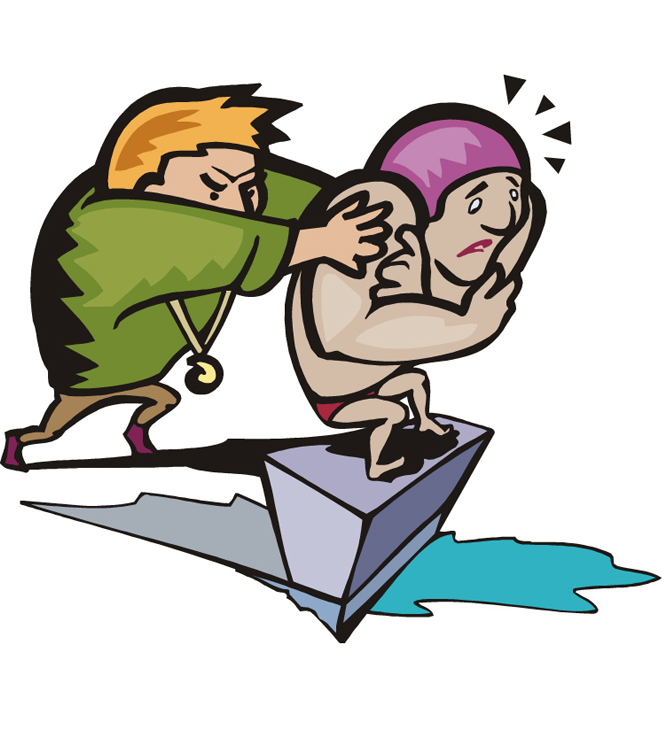 He can’t swim.
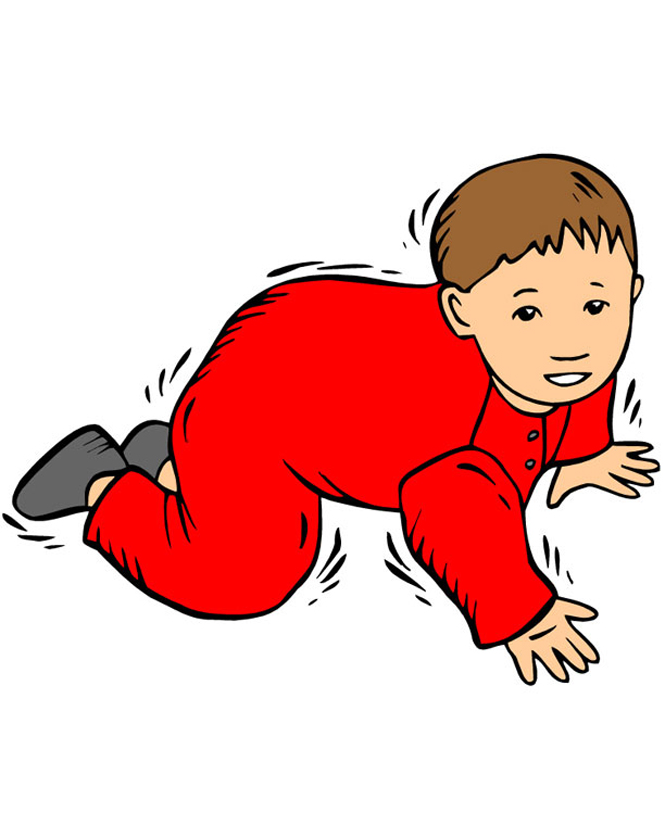 He can’t walk.
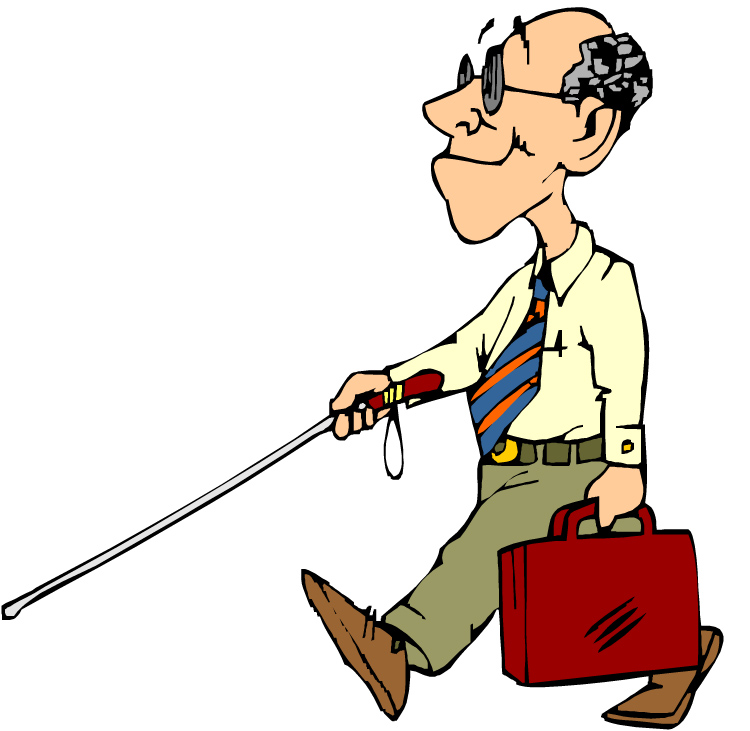 He can’t see.
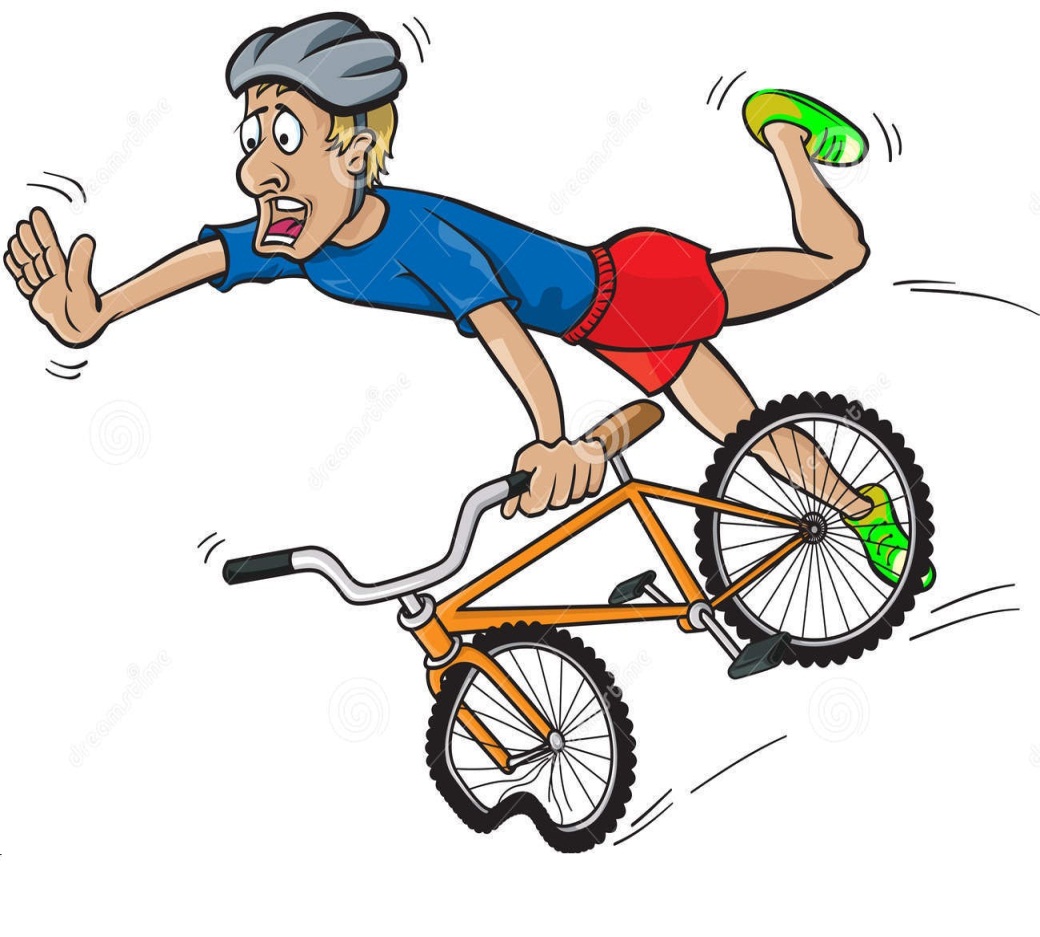 He can’t ride a bike.
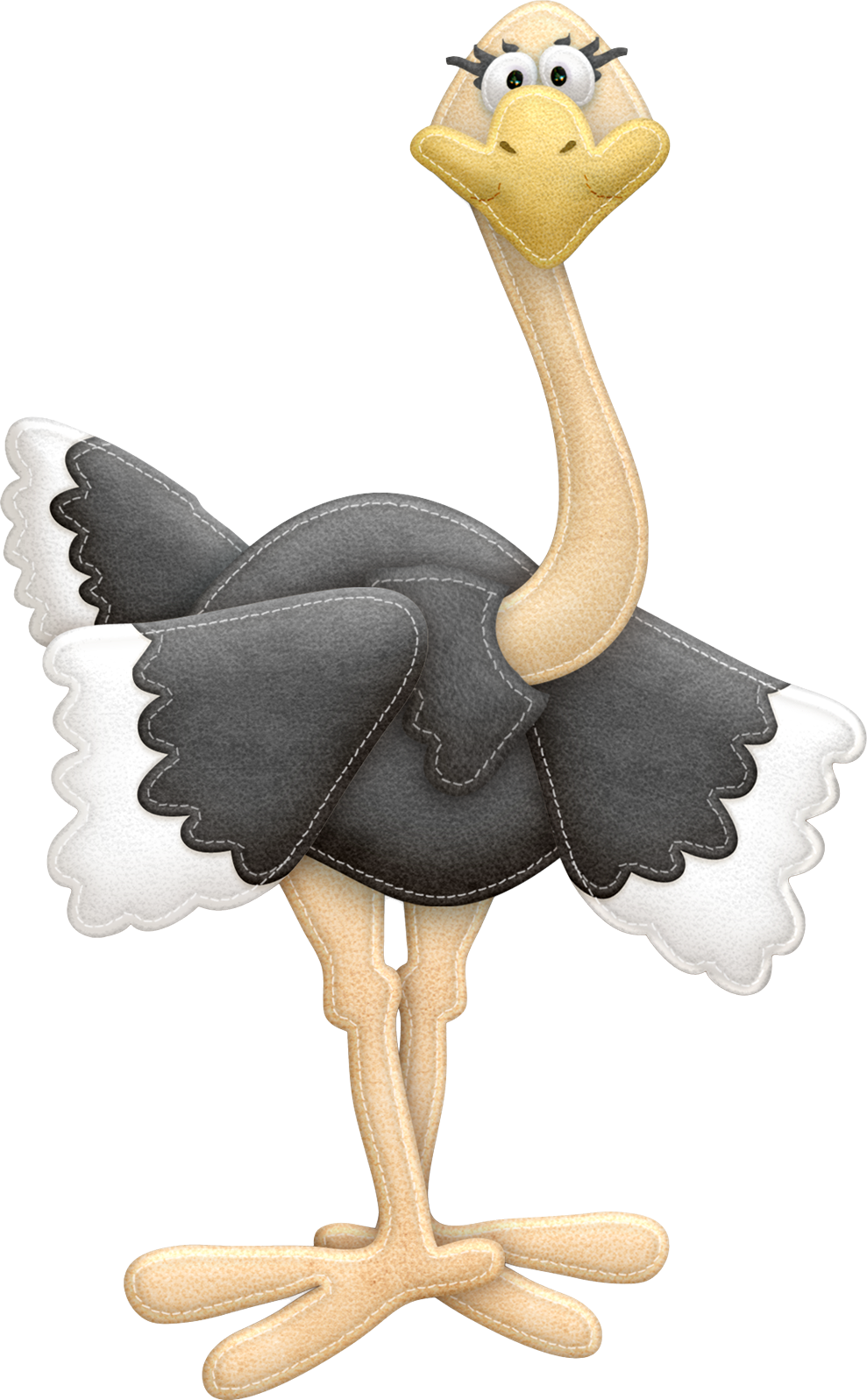 It can’t fly.
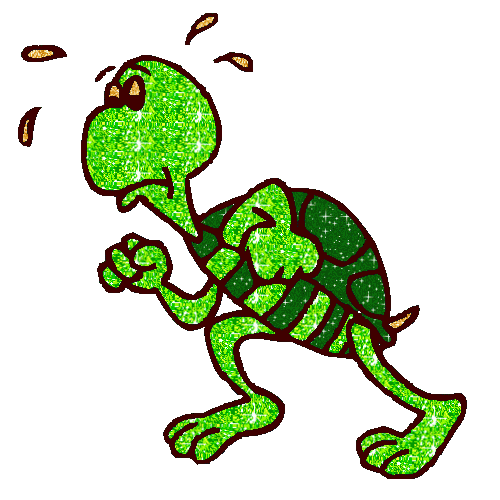 It can’t run.
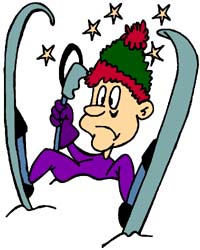 He can’t ski.
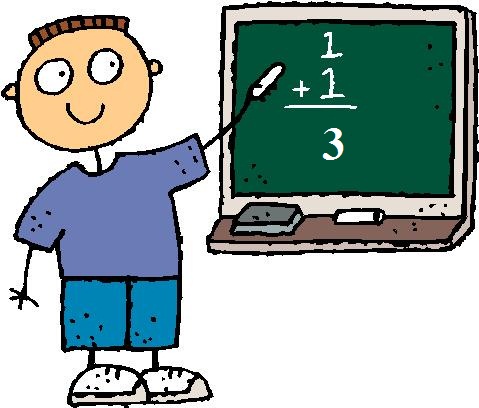 He can’t count.
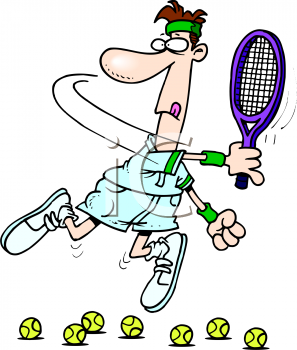 He can’t play tennis.